TOÁN
PHÉP CỘNG, PHÉP TRỪ (không nhớ) 
TRONG PHẠM VI 100
Chủ đề8
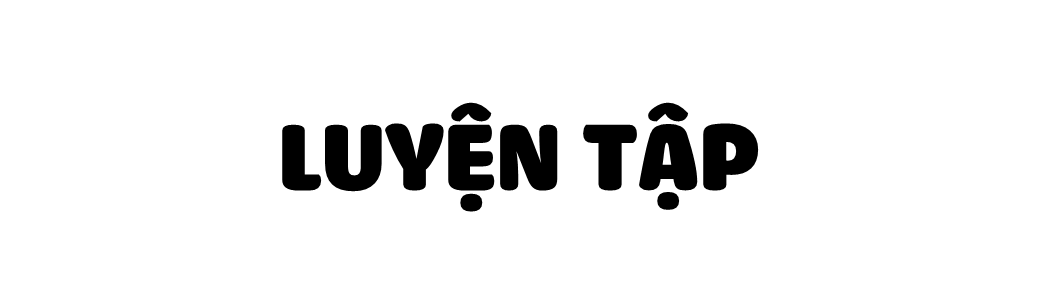 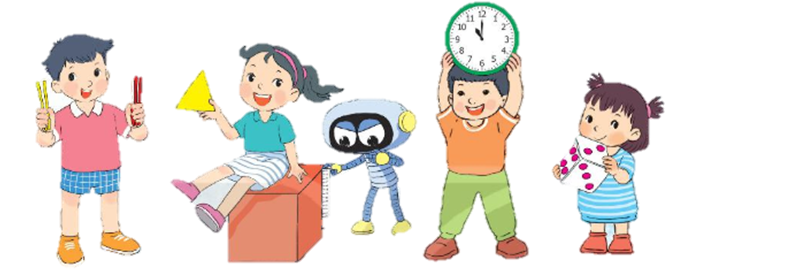 Trang 56/SGK
Đặt tính rồi tính.
1
a)
b)
c)
53 +  4
65 +  3
95 +  2
0
0
0
57 -  4
68 -  3
97 -  2
0
0
0
-
-
3
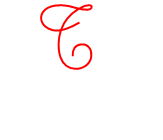 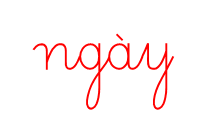 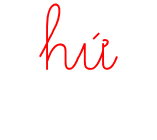 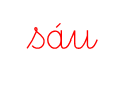 2
2
2
5
0
2
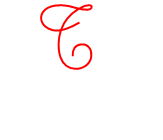 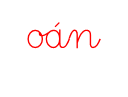 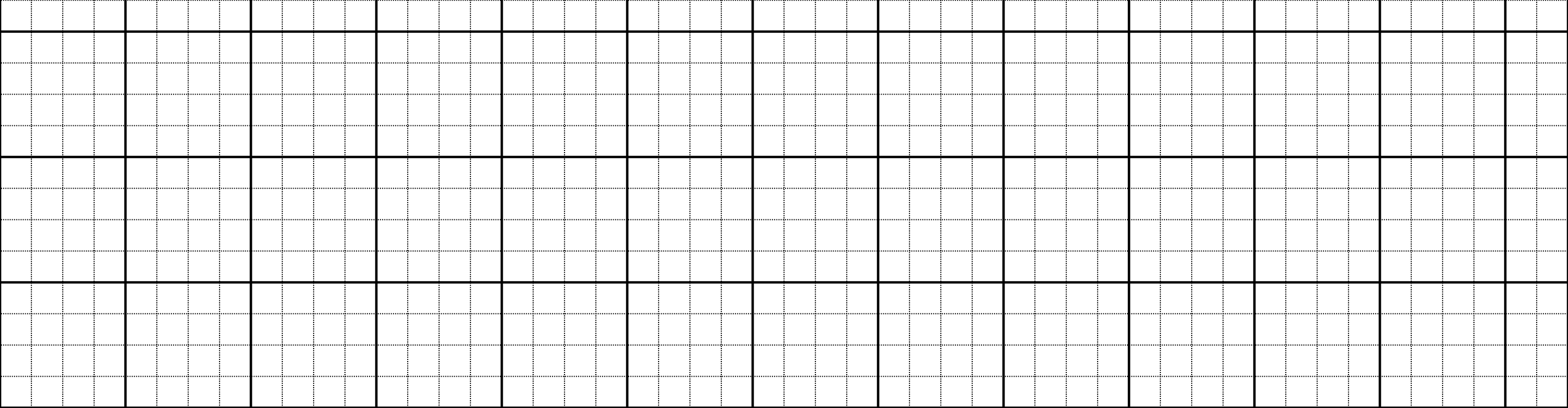 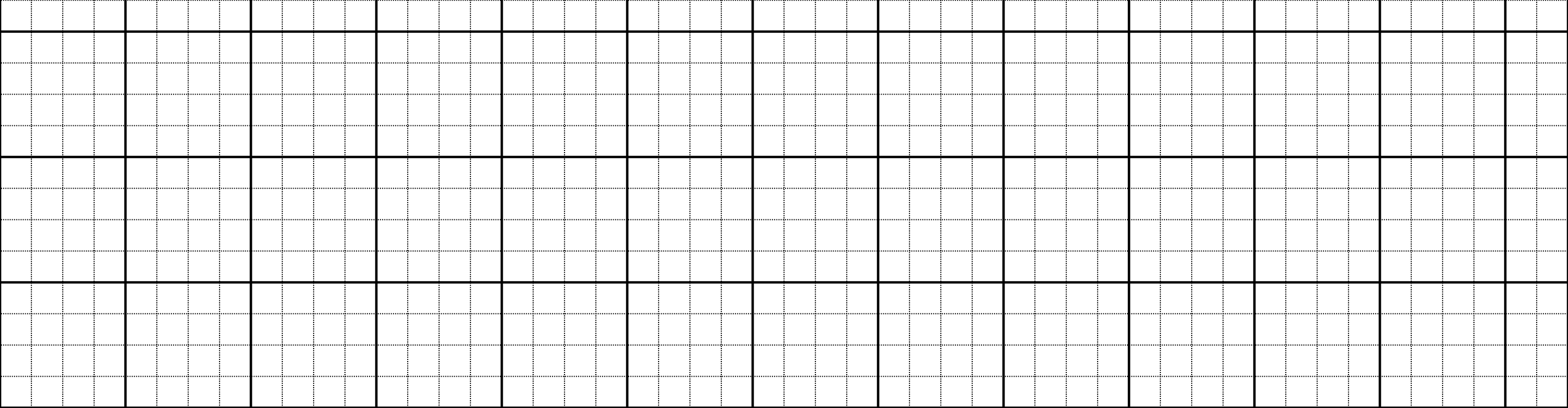 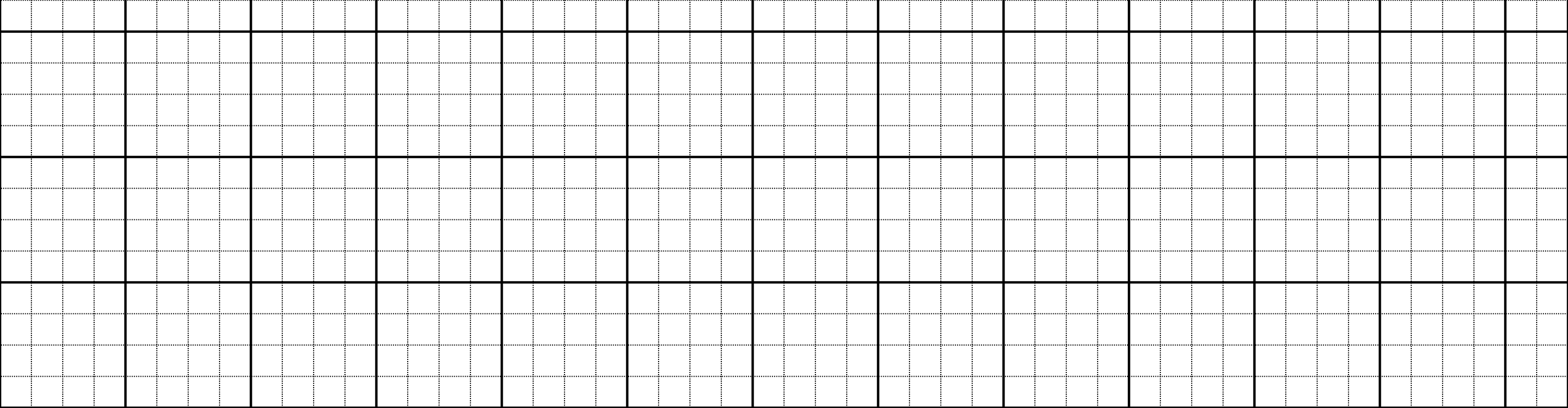 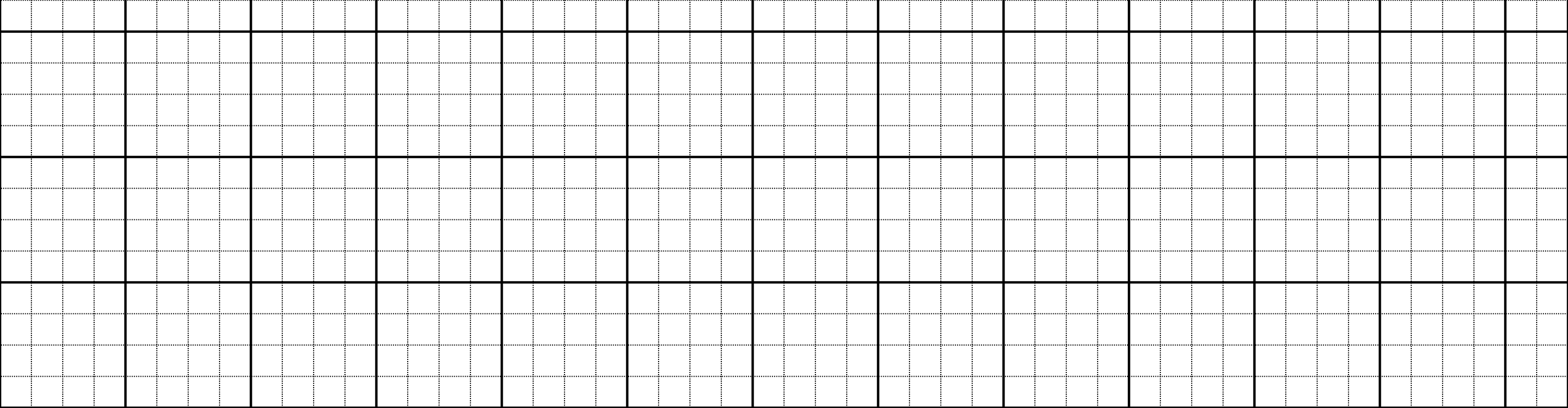 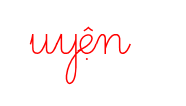 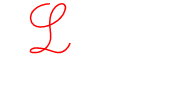 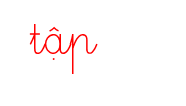 -
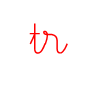 1
5
6
9
5
5
3
6
5
+
+
+
4
0
0
3
0
2
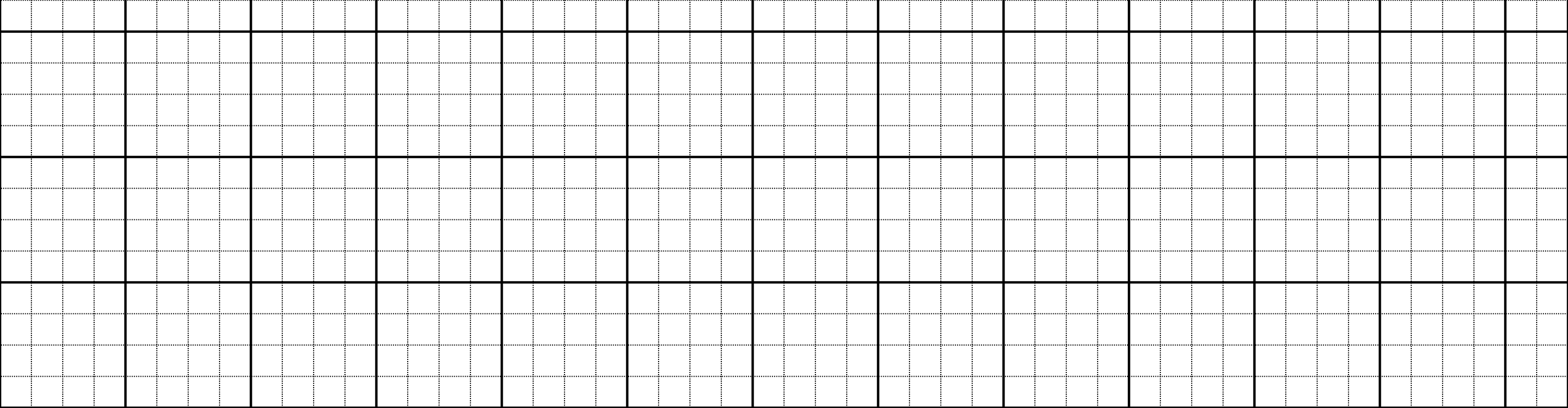 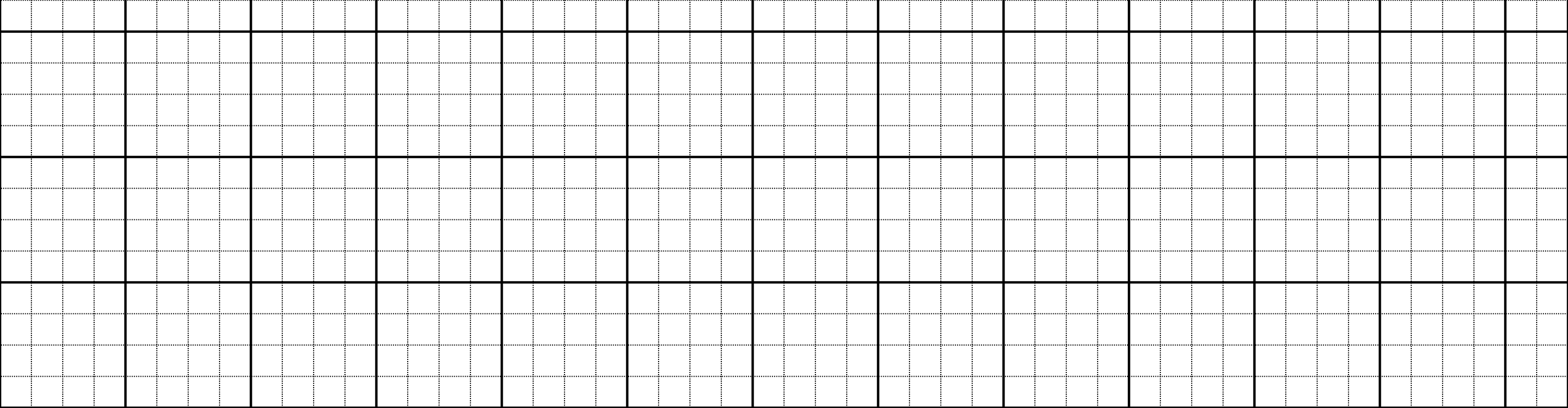 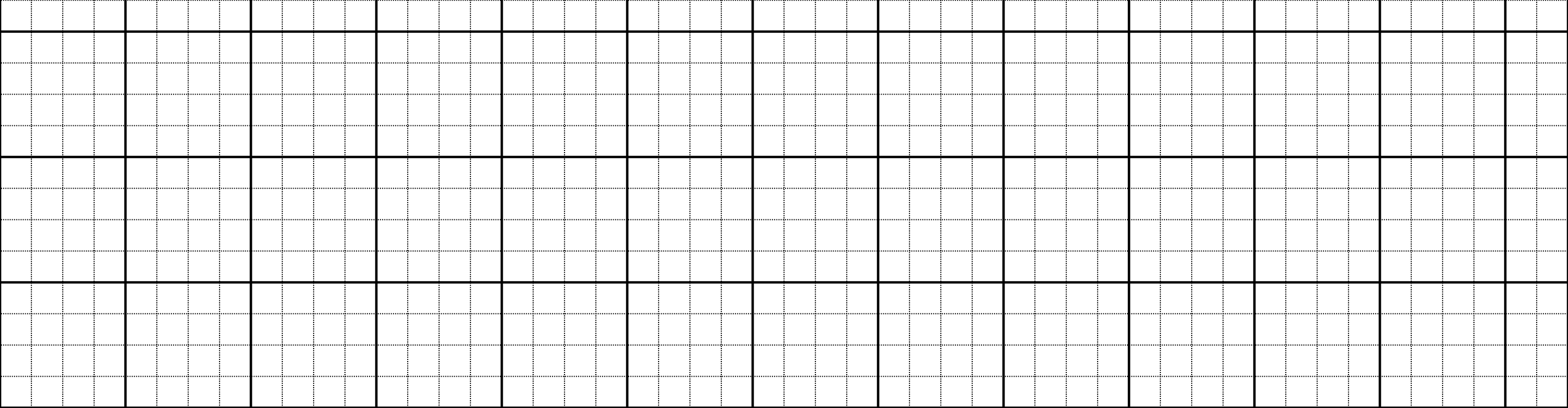 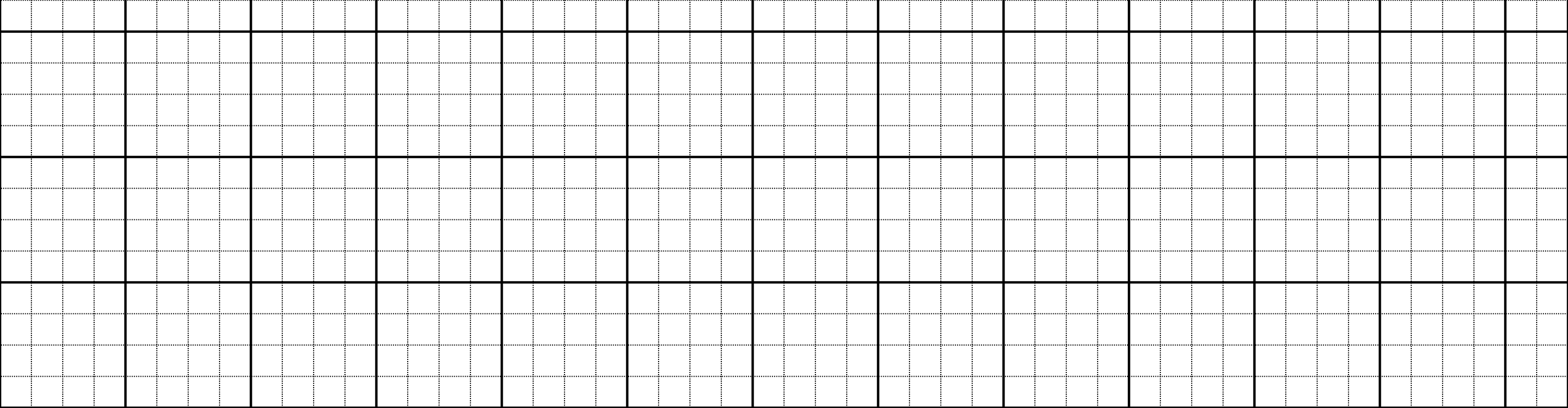 8
6
9
7
-
5
7
-
-
0
0
3
4
2
0
Số?
2
53
?
0
0
-  2
-  4
?
57
59
a)
?
41
0
+  5
0
-  7
?
48
43
b)
Diều nào ghi phép tính có kết quả lớn hơn 55?
3
53
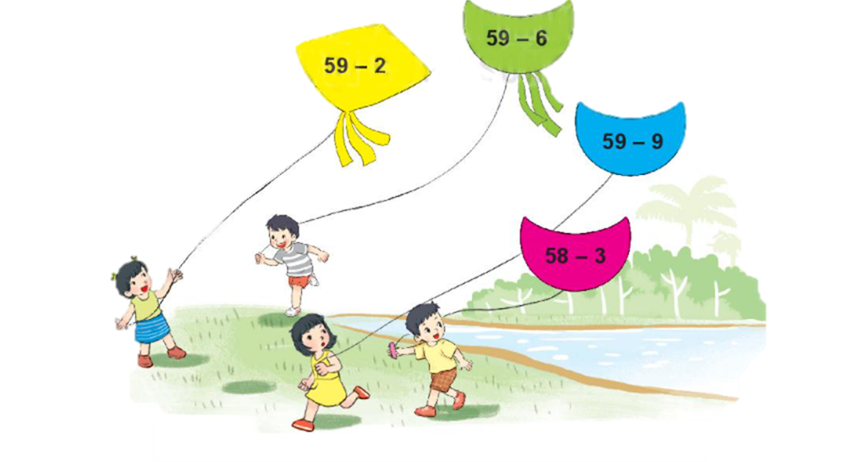 57
57
50
55
[Speaker Notes: GV tổ chức cho hs tính ra kết quả rồi mới chiếu kết quả ra]
Cây dừa có 48 quả. Các bạn đã hái xuống 5 quả. Hỏi trên cây còn lại bao nhiêu quả dừa?
4
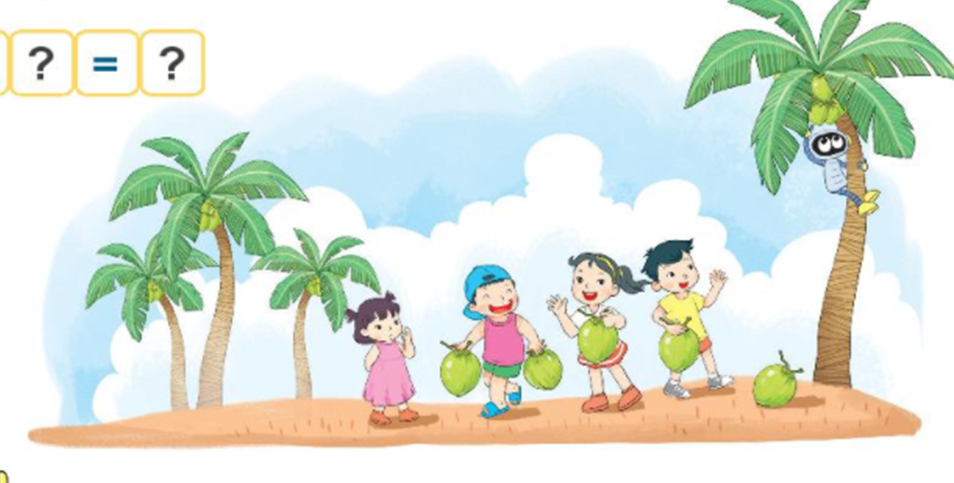 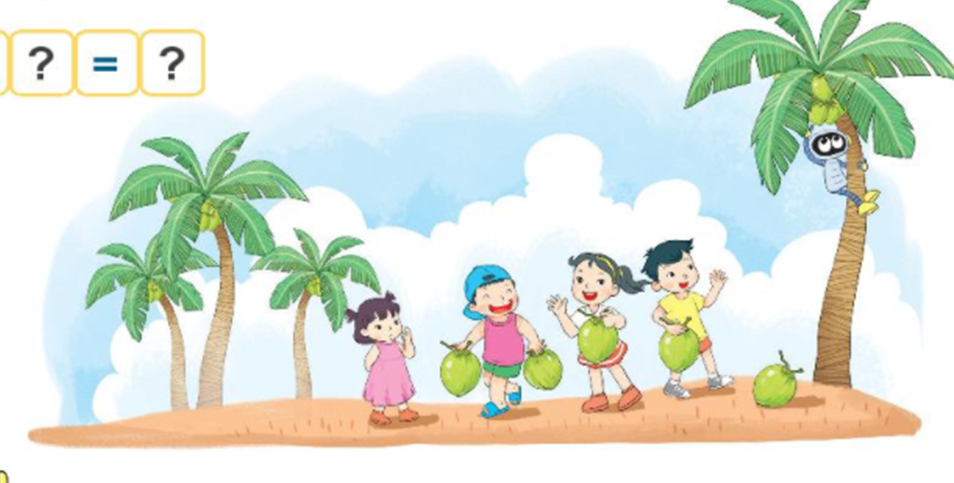 48
5
-
43
[Speaker Notes: GV chia nhỏ câu hỏi để khai thác bài cho HS hiểu nhé]
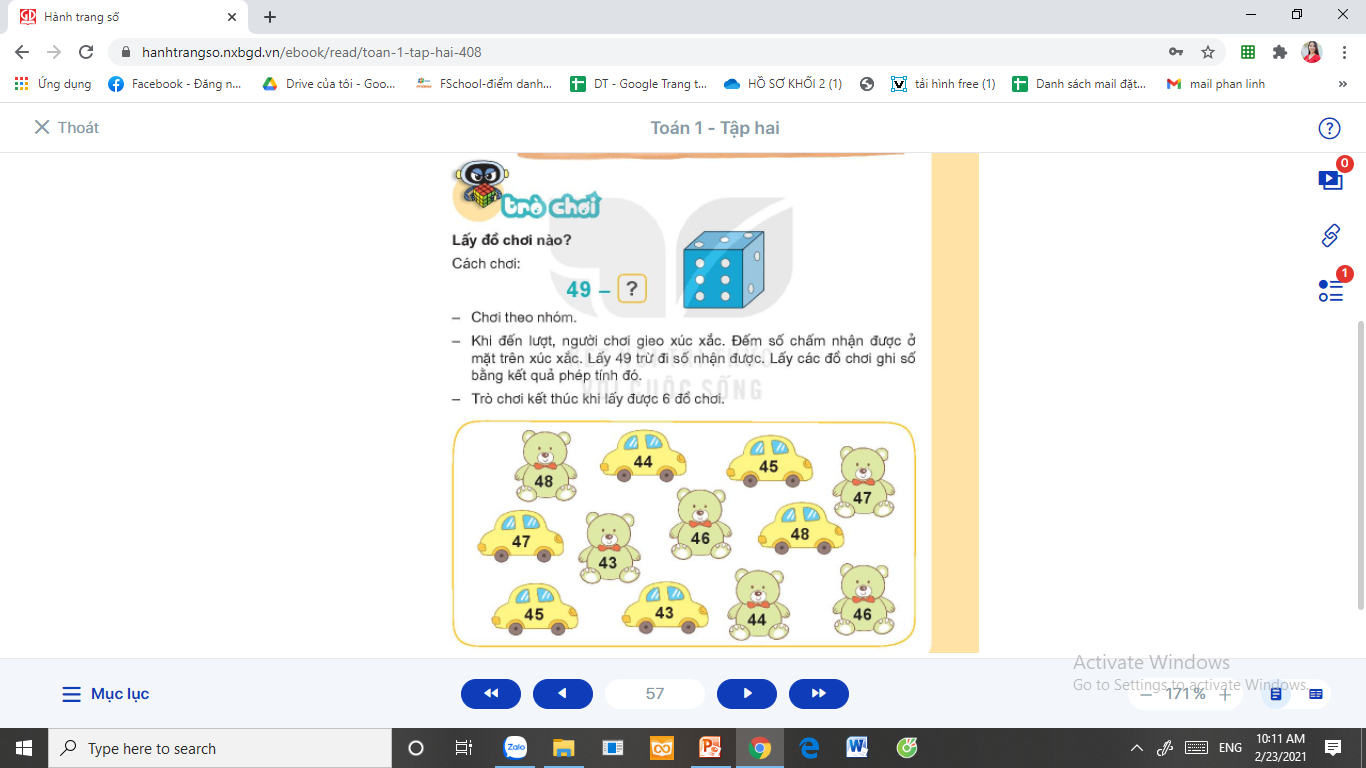 Dặn dò:
             - Xem lại bài đã học
             - Hoàn thành vở bài tập 
             - Chuẩn bị bài: Phép trừ 
	    số có hai chữ số cho số có 
	    hai chữ số trang 58, 59